Возможности библиотеки Pandas
Pandas: Основы
Для начала работы с pandas необходимо ознакомиться с двумя основными структурами данных – Series и DataFrame
2
Pandas: Series
Series – это одномерный объект, состоящий из массива данных и массива индексов
Возможно создание структуры с заданным массивом индексов
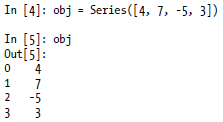 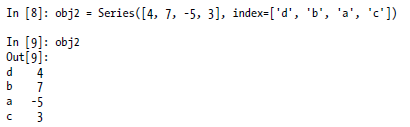 3
Pandas: Series
Индексы можно использовать для доступа к элементам массива
Операции над массивом сохраняют связь индекса и значения
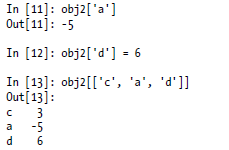 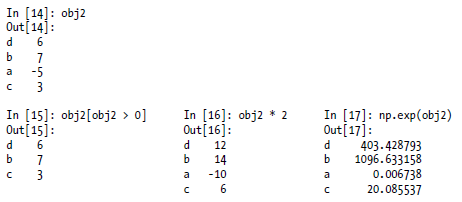 4
Pandas: Series
Индексы и сами данные имеют атрибут имя
Индексы могут быть изменены
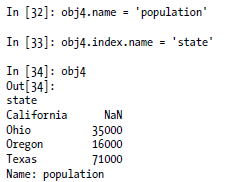 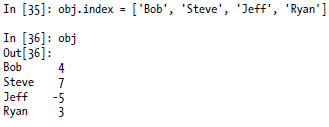 5
Pandas: DataFrame
DataFrame представляет собой табличную структуру данных, содержащую упорядоченный набор столбцов, каждый из которых может содержать различный тип данных.
Существует много способов создать DataFrame, например, из словаря
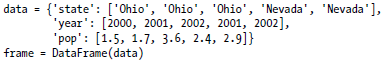 6
Pandas: DataFrame
При создании можно обозначить, в какой последовательности будут располагаться столбцы
Если задается столбец, отсутствующий в исходных данных, то он заполняется величиной NA
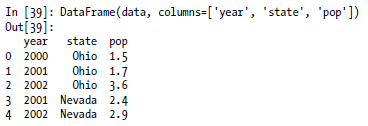 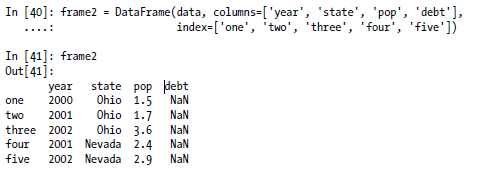 7
Pandas: DataFrame
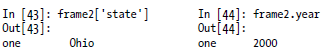 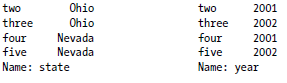 Доступ к столбцам и строкам может быть получен по индексу
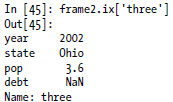 8
Pandas: DataFrame
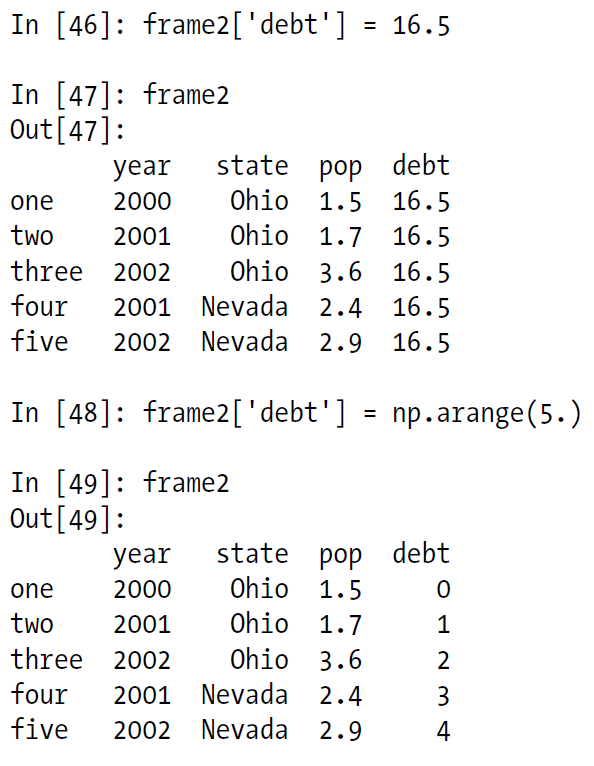 Столбцы можно модифицировать присваиванием
9
Python. Кластеризация
Пример кластеризации при помощи алгоритма K-Means из библиотеки mlpy. Исходный код:
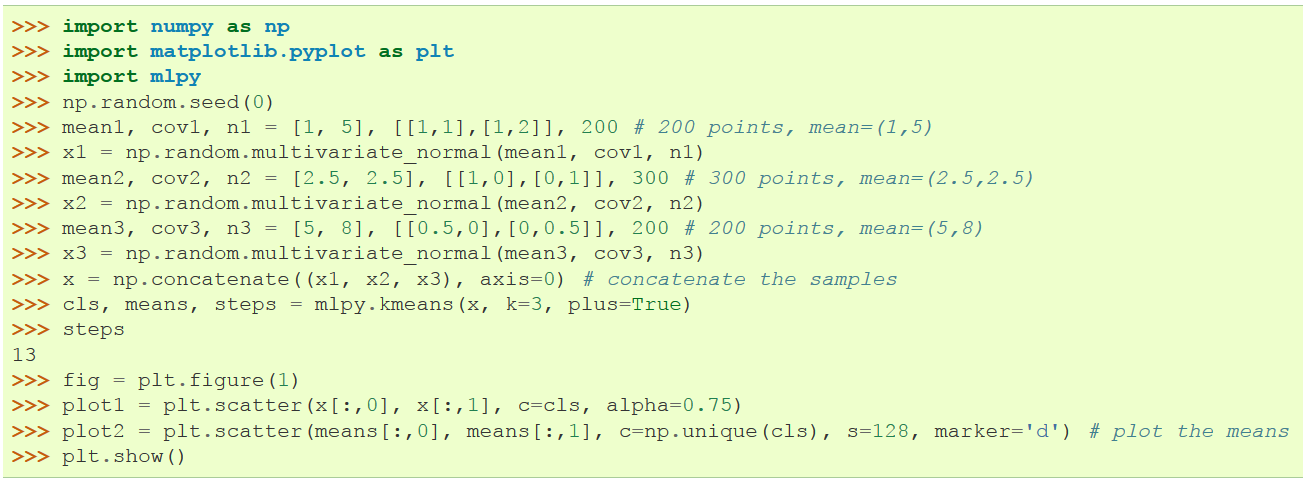 10
Python. Кластеризация
Пример кластеризации при помощи алгоритма K-Means из библиотеки mlpy. Результат:
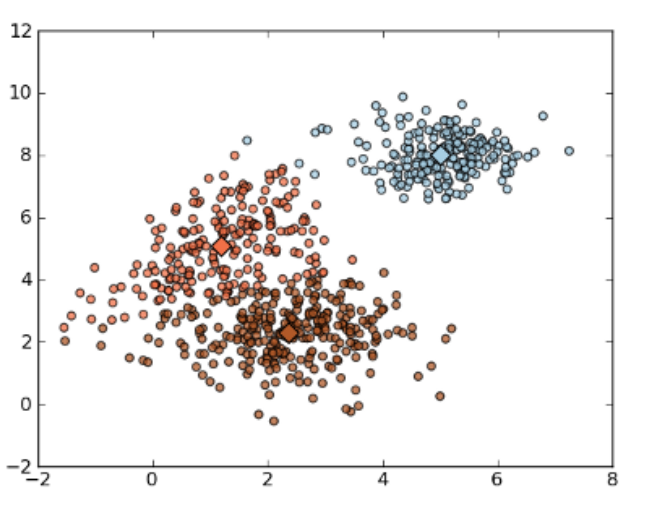 11
Python. Линейная классификация
Пример линейной классификации при помощи алгоритма LDAC из библиотеки mlpy. Код
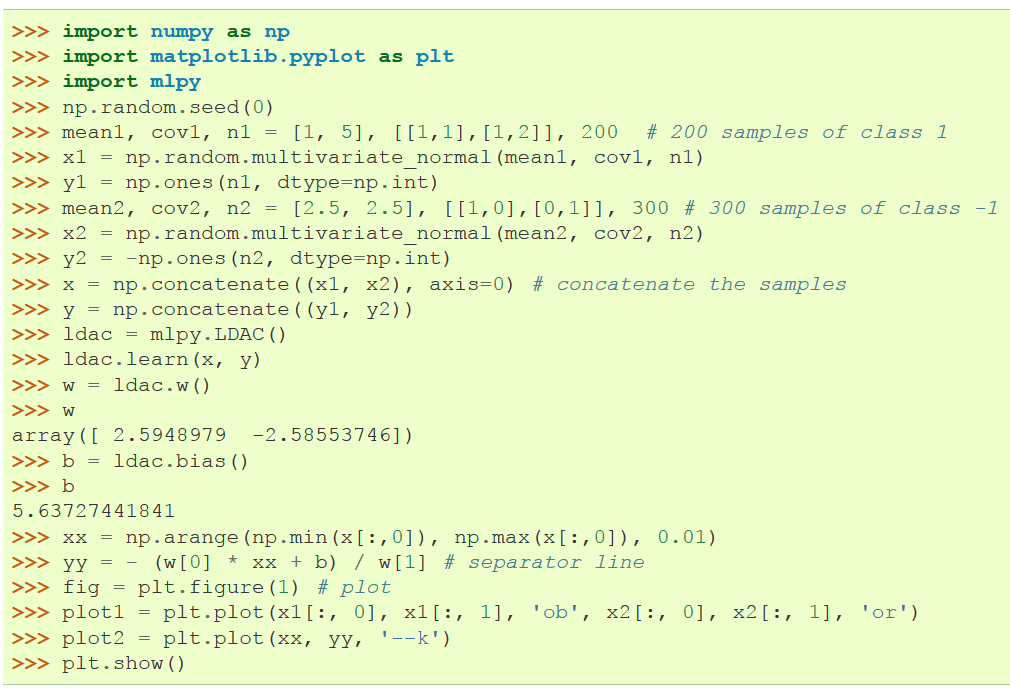 12
Python. Линейная классификация
Пример линейной классификации при помощи алгоритма LDAC из библиотеки mlpy. Результат
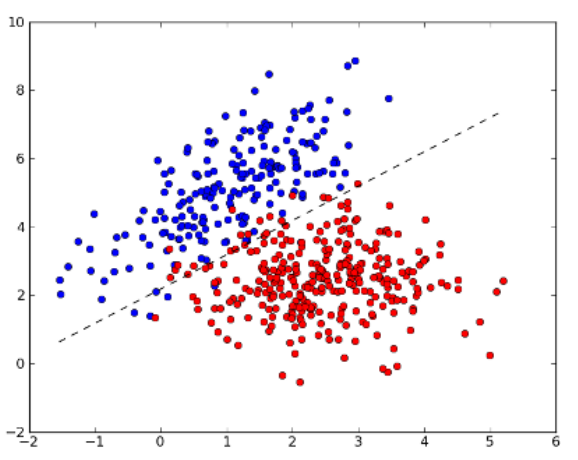 13
Python. Неинейная классификация
Пример нелинейной классификации при помощи алгоритма k-Nearest neighbors из mlpy. Код:
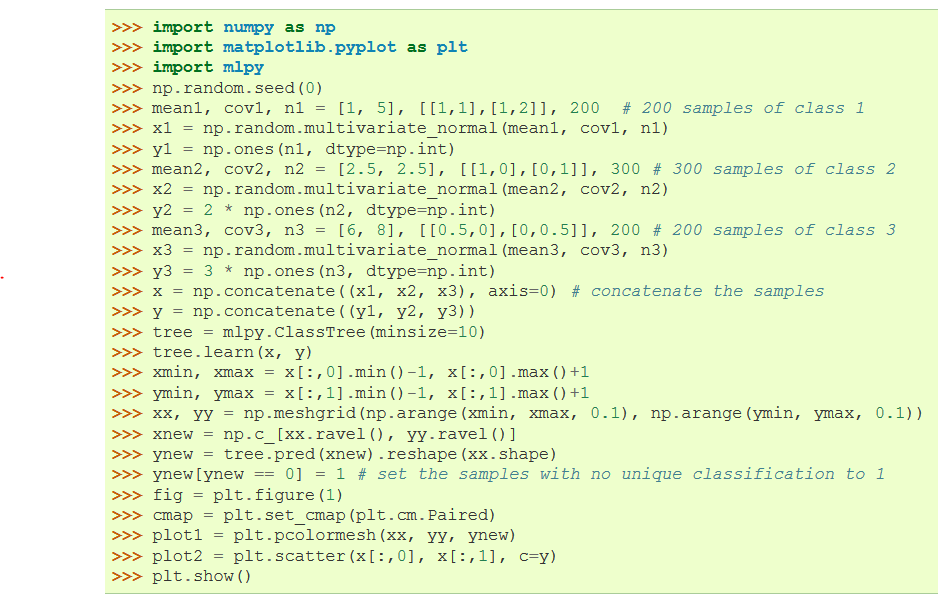 14
Python. Нелинейная классификация
Пример нелинейной классификации при помощи алгоритма k-Nearest neighbors из mlpy. Результат:
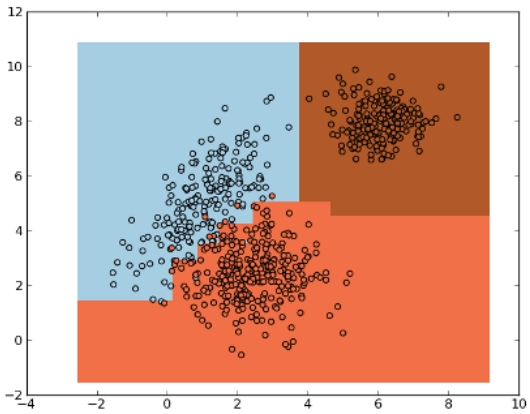 15
Ссылки и литература
16